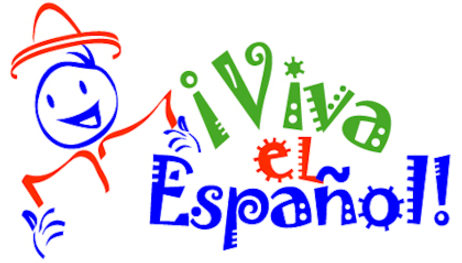 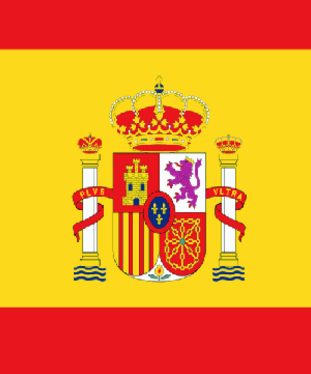 B U E N O S   D Í A S
Cílem této prezentace je :
seznámit zájemce se studiem španělského jazyka na Gymnázium Jírovcova 8
Odpovědět na otázku: „Proč vlastně studovat španělský jazyk?“

Prezentace je sestavena na základě studentských požadavků, tj. odpovědí na otázku, co od studia ŠJ čekají…
¿H A B L A S  E S P A Ň O L ?
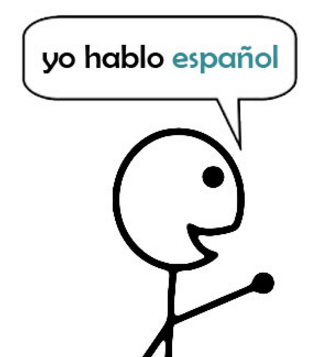 Základní informace:
jeden z nejrozšířenějších světových jazyků
počet rodilých mluvčích se pohybuje okolo 450 miliónů
„una lengua en expansión“ statut jazyka na vzestupu 
zájem o studium ŠJ každoročně narůstá o 21% (dle statistik INSTITUTO CERVANTES) 3
Španělský jazyk na GYMJI
*2009
metoda VEN NUEVO (1-3), AULA INTERNACIONAL (1-3)
dosažená úroveň: B1, B2 (osmileté studium) dle SERR (Společný evropský referenční rámec)

mluvit španělsky v ČR = 	   P Ř I D A N Á  H O D N O T A !!!!!
                                                K O N K U R E N Č N Í  V Ý H O D A !!!!!

v Českých Budějovicích výuka španělského jazyka pouze na BIGY, ČAG a GYMJI
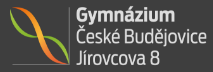 Metoda VEN NUEVO 1-3
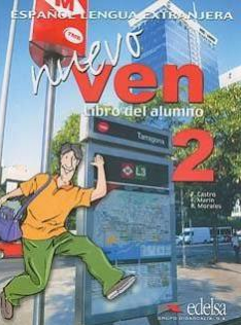 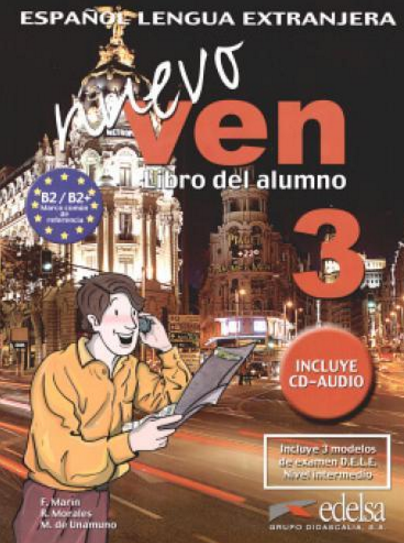 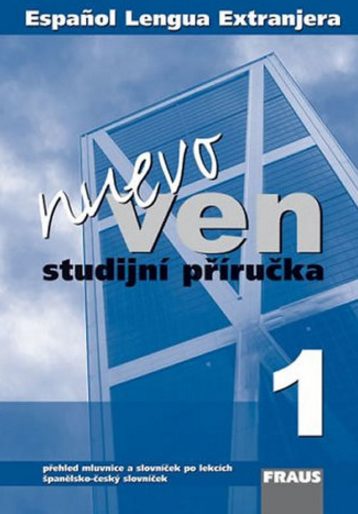 Metoda AULA INTERNACIONAL1-3
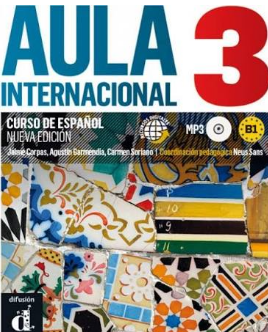 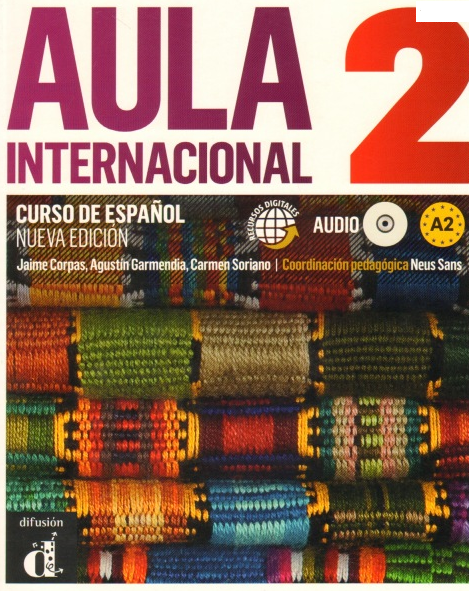 PROČ ŠPANĚLSKÝ JAZYK?
Dovolte mi, pokusit se zodpovědět otázku, proč si vlastně vybrat studium španělského jazyka?
Tato otázka byla položena studentům na začátku studia a zároveň jsme chtěli vědět, co od studia šp. jazyka očekávají. 
Z nepřeberného množství odpovědí bylo vybráno 6 zásadních skutečností, které vedou studenty k volbě španělštiny jakožto druhé cizího jazyka.
A proto, abychom zájem studentů podpořili, tak jsme těmto skutečnostem podřídili i náš přístup, a tak studenty (ne)vědomě připravili nejenom k úspěšnému složení maturitní zkoušky, ale i k získání jazykových diplomů DELE. 
Tímto studentům poskytujeme nezbytnou konkurenční výhodu a zvyšujeme tak jejich šance na uplatnění v pracovním životě.
1) V jednoduchosti je krása…
Nejsnadnější jazyk
„Až na pár jednoduchých pravidel čtete tak, jak píšete“
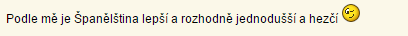 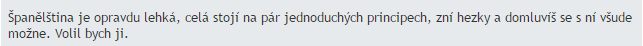 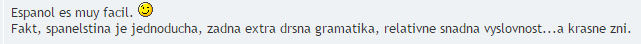 V jednoduchosti je krása? – ANO/ SÍ
Pevný slovosled 
	(PODMĚT – PŘÍSUDEK – PŘEDMĚT – PŘÍSLOVEČNÉ 	ÚRČENÍ…)
Výslovnost
	„Čtu tak, jak je to napsáno“ 
     (pár výjimek by se našlo…: ch = /č/, z = /s/, apod.)

DIPLOM DELE A2: 
získávají studenti od tercie; popř. druhého ročníku čtyřletého studia; C1 – studenti septimy (předmaturitní ročník)
Teorie trojúhelníku
Teorie je založena na tvrzení, že nabití základů španělského jazyka je relativně jednoduchou záležitostí a čím déle jazyk studujeme, tak se pro nás stává „zajímavější“
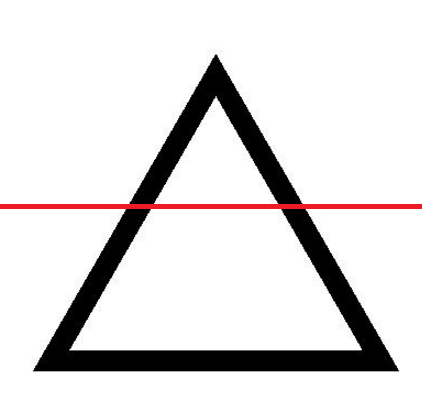 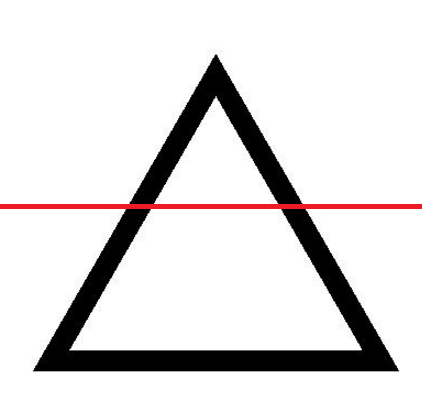 Základy 
ŠJ
Základy 
FJ
Základy 
NJ
Skrytá výhoda…
Španělský = románský jazyk
Znalost „nejjednoduššího románského jazyka“ = otevření cesty ke všem ostatním (Fj, ItJ, portugalština – cca. 200 miliónů lidí na světě)
2) Španělština hrou… = Sí
španělština je zábavným, melodickým a hravým jazykem
„Nejšťastnější“ jazyk
     (http://veda-a-technika.eurozpravy.cz)

A proto, výuku zaměřujeme následujícím směrem:
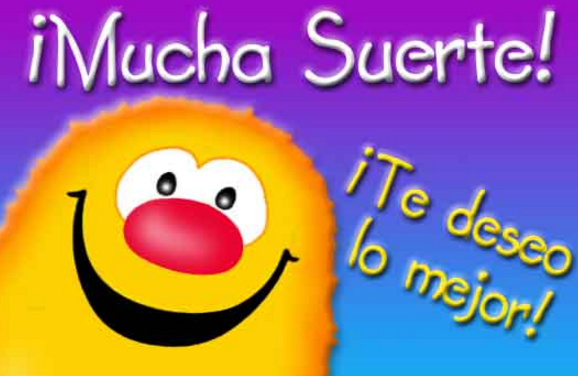 Recitační soutěž= učit se pomocí „klasiků“ španělské literatury(pod záštitou Velvyslanectví Spojených států mexických v Praze)
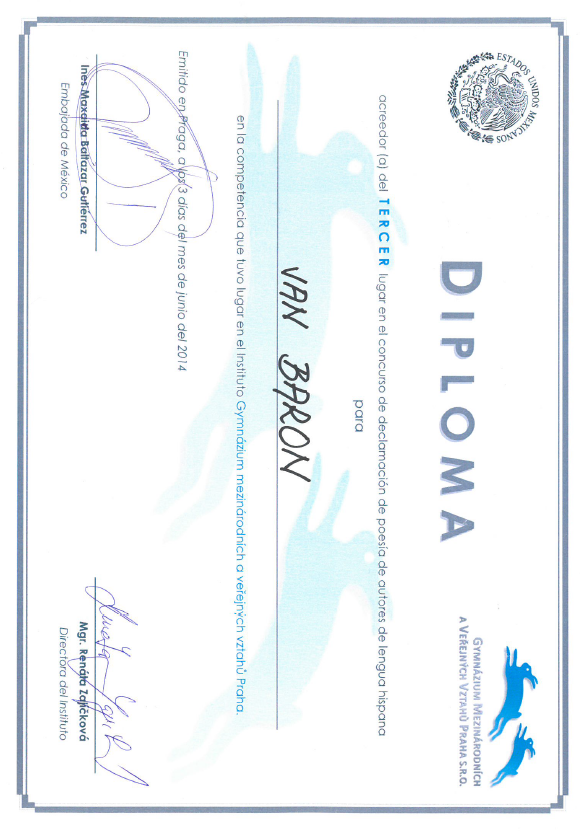 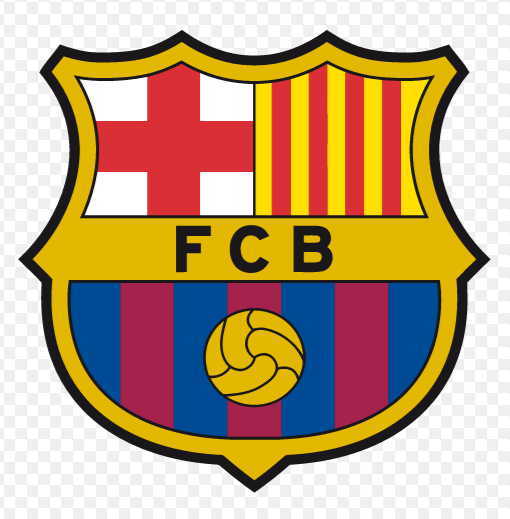 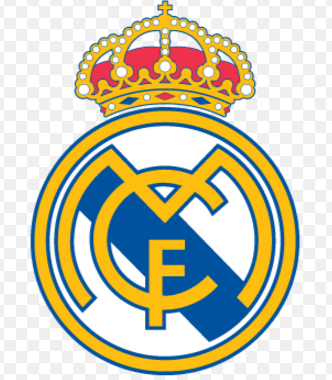 Fotbalový turnaj
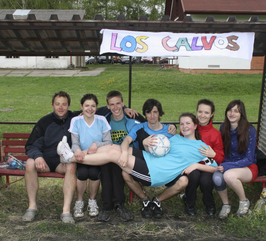 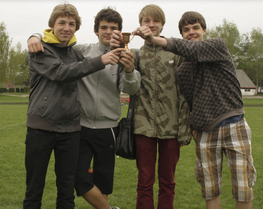 Fiesta espaňola
Předvánoční setkání studentů španělského jazyka jehož cílem je přiblížit hispánský svět, a to formou prezentací a projektů, na kterých studenti v průběhu roku pilně pracovali. 
Součástí dne bývá ochutnávka specialit hispanofonního světa.
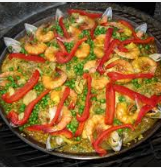 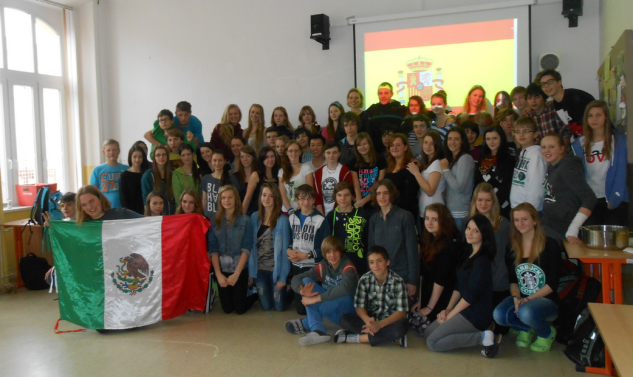 Jírovcovka a Dny španělské kultury
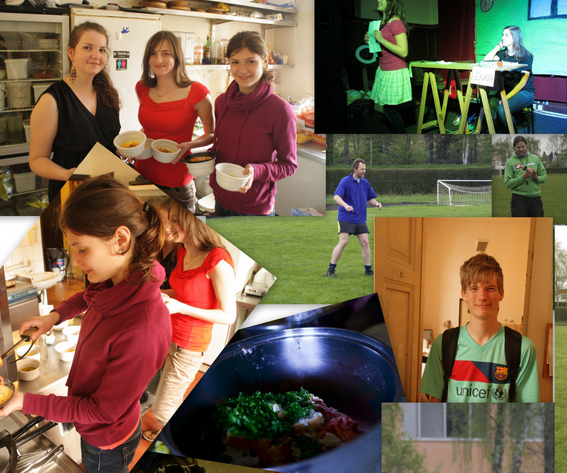 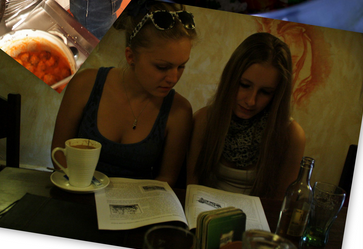 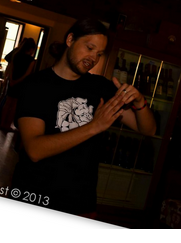 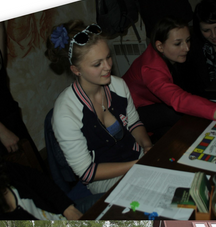 3) Španělština jako přidaná hodnota a konkurenční výhoda
„Pokud chcete dobře placenou a prestižní práci  na vyšší pozici, se samotnou angličtinou neuspějete. Je potřeba umět také další cizí jazyk - a nejlépe pak jeden z dua španělština – čínština“
Na začátku 90. let, kdy jsme vozili naše podnikatele ven, jsme jim většinou museli překládat. Teď jsou zejména v angličtině naprosto samostatní. Horší je to stále u jiných jazyků, například v Latinské Americe je potřeba španělština a tam mají čeští podnikatelé stále rezervy.“ 
                               (J.Hansl, ředitel zahraničního odboru Hospodářské komory)
Žebříček perspektivních jazyků
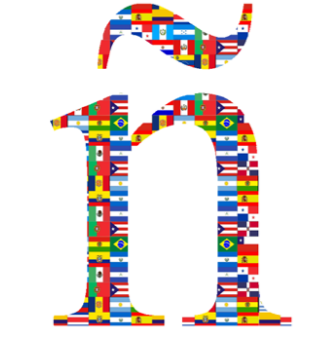 Maturanti ze Šj se ve světě neztratí… (namátkou vybíráme…)
Španělský jazyk pro evropský a mezinárodní obchod
Ústav románských studií UK (FF UK) Hispanistika
Fakulta mezinárodních vztahů VŠE, Praha
a další
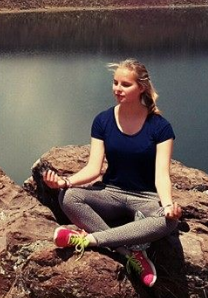 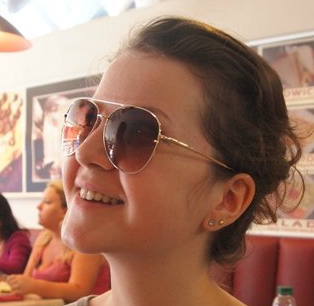 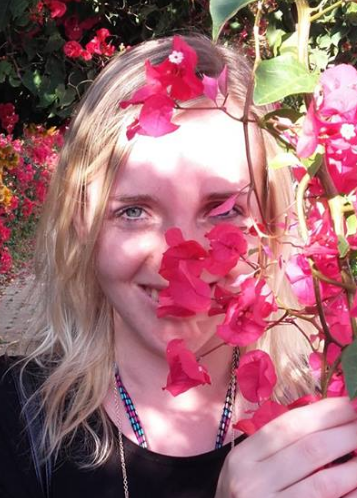 1995 v ČR: České Budějovice
absolutní světová špička ve výrobě celulózy. Na celém světě zaměstnává více než 4 500 lidí, z toho 700 jich pracuje v Českých Budějovicích (strategické distribuční centrum).

Výrobky jsou dodávány do více než 110 zemí celého světa.
4) Se španělštinou za exotikou…
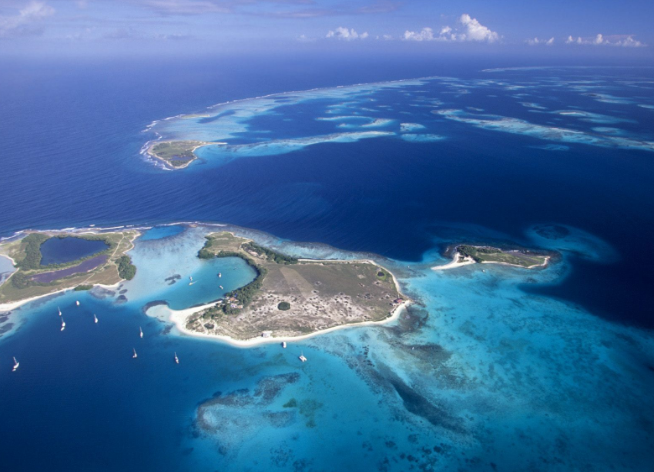 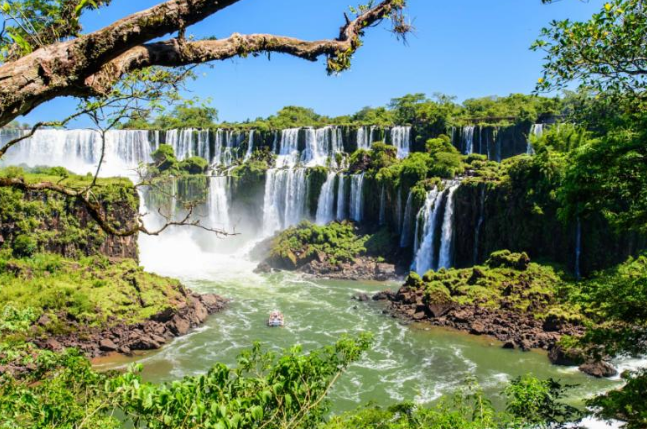 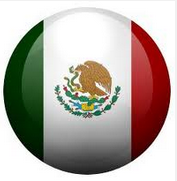 Návštěva z Mexika 2012
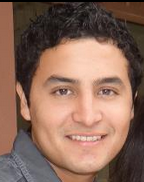 Fernando Toro Cortés
ROTARY CLUB

Ochutnávka mexických specialit:
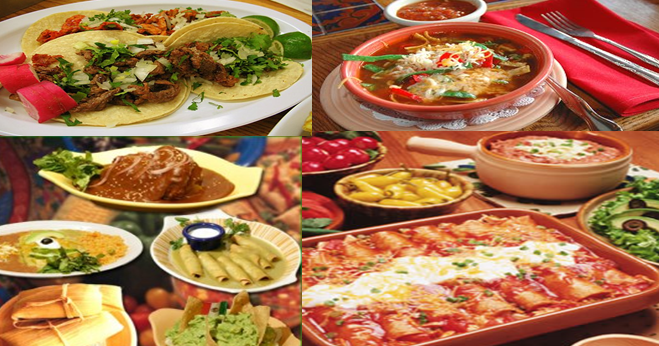 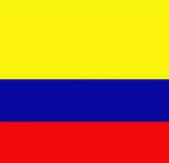 Návštěva z Kolumbie 2014
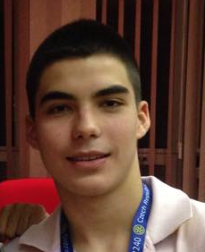 Sebastian Restrepo
ROTARY CLUB

Ochutnávka kolumbijských specialit


												Ukázka salsy
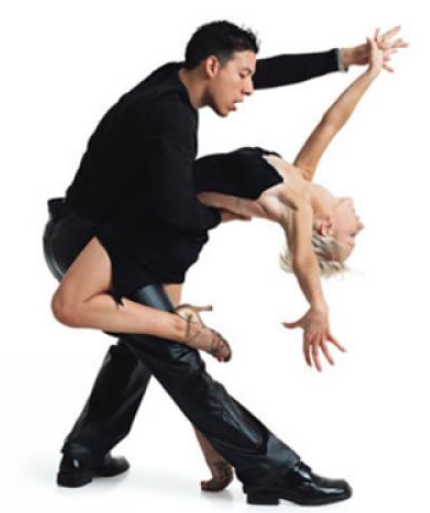 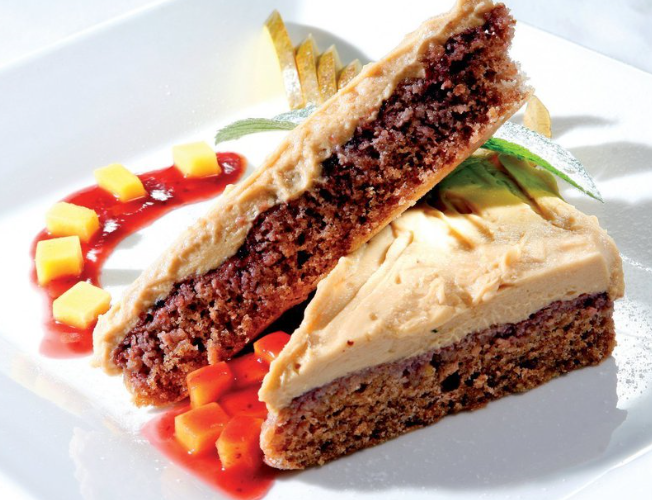 Laura Fernández- lektor španělského jazyka
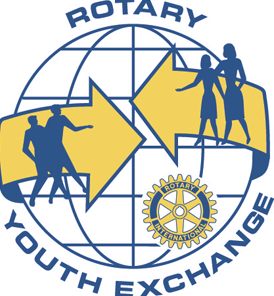 2014/2015 	PERU
ELIŠKA KOJANOVÁ (3.A)
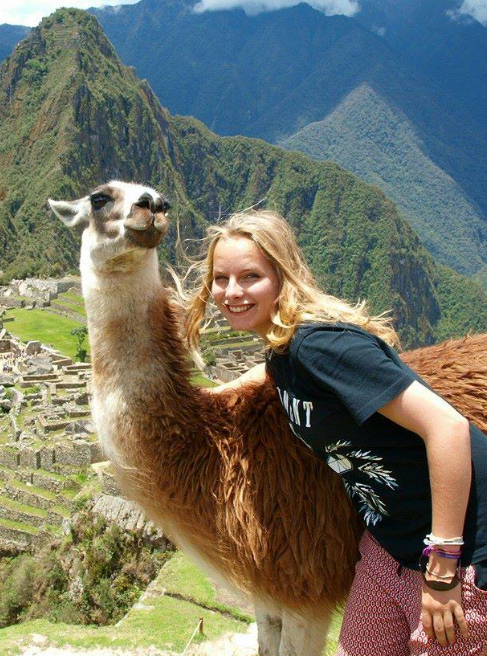 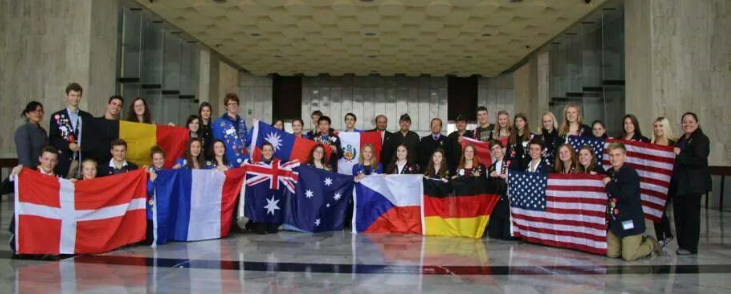 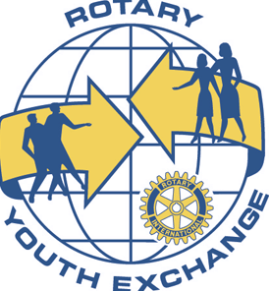 2014/2015	MÉXICO
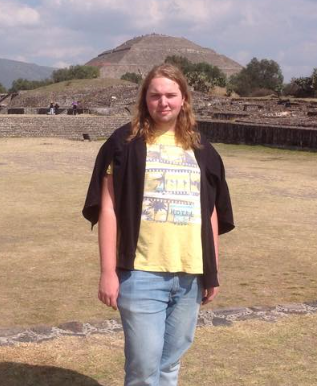 DANIEL FANTYŠ (7.E)
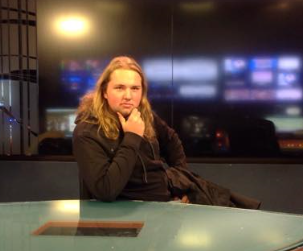 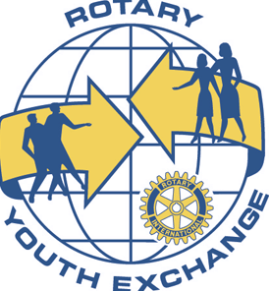 2016/2017	COLOMBIA
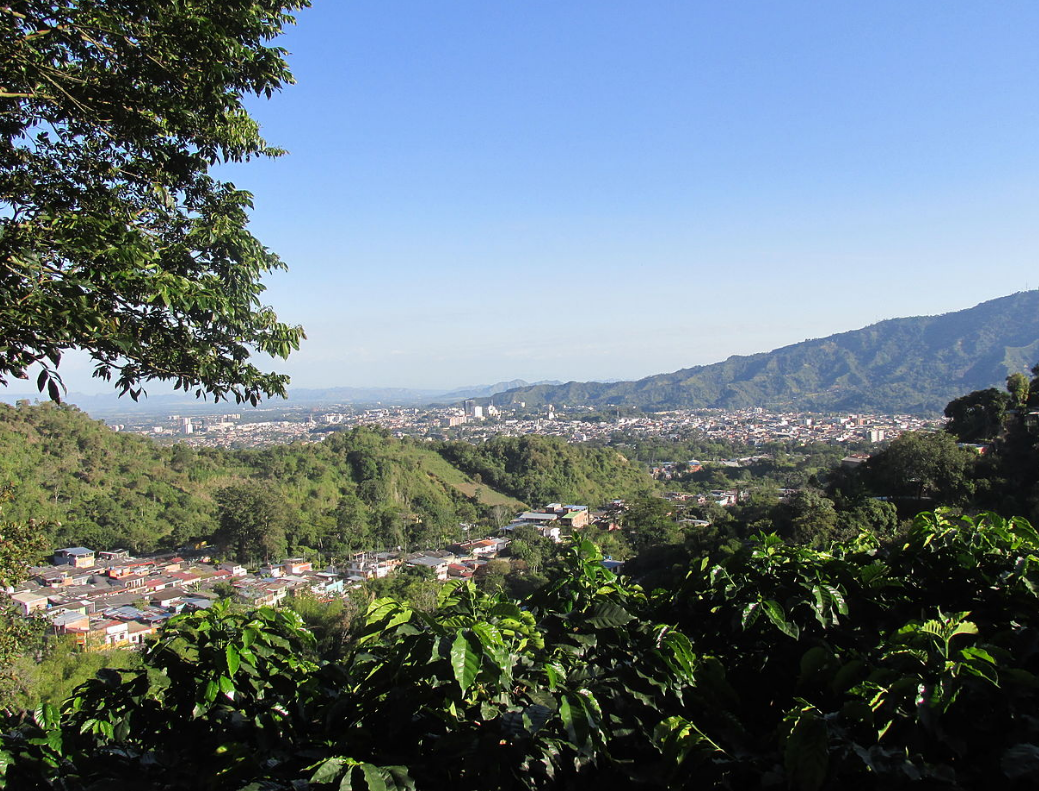 PETR FANTYŠ (7.E)
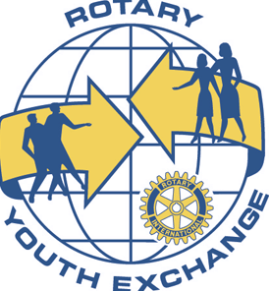 2017/2018	MEXICO
MÍŠA KAŠPAROVÁ (6.E)
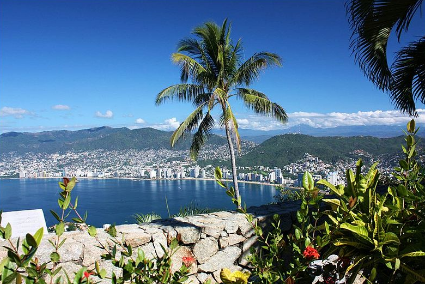 Výměnný pobyt CASPE (Espaňa)
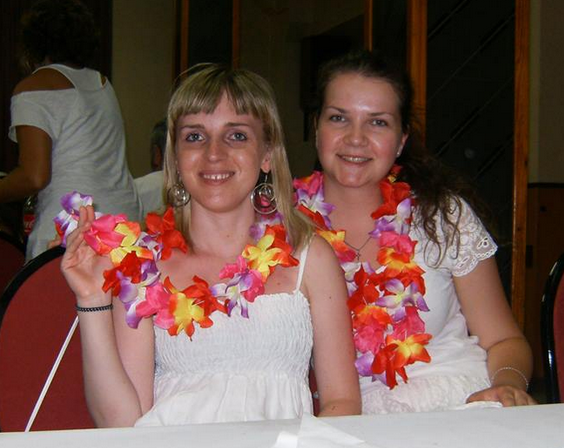 červenec/srpen 2013
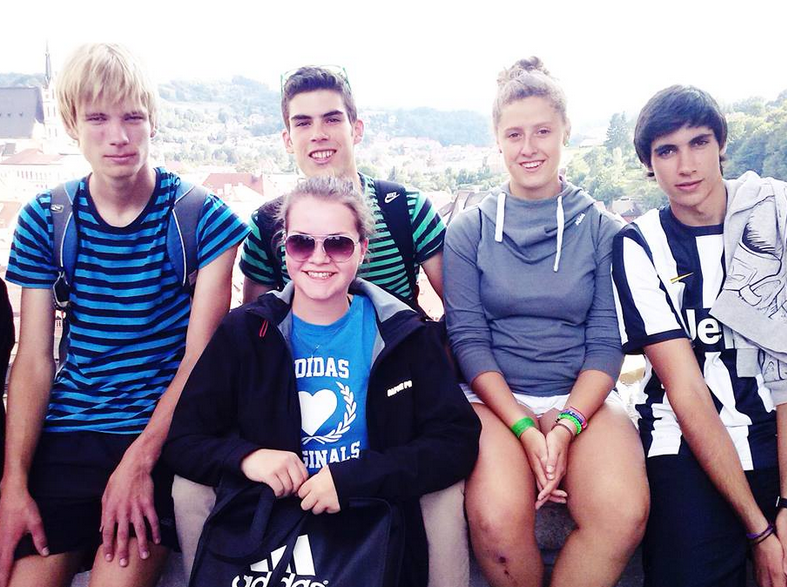 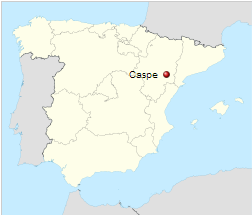 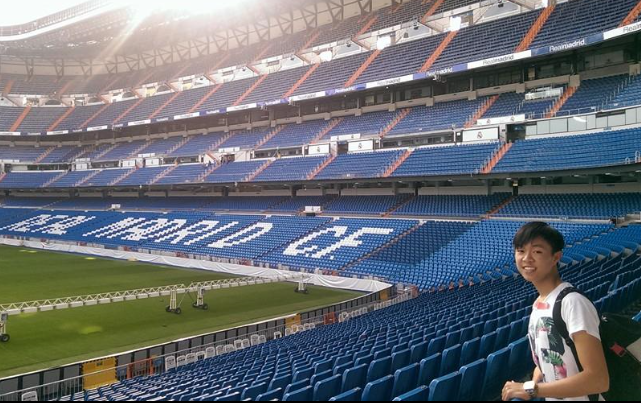 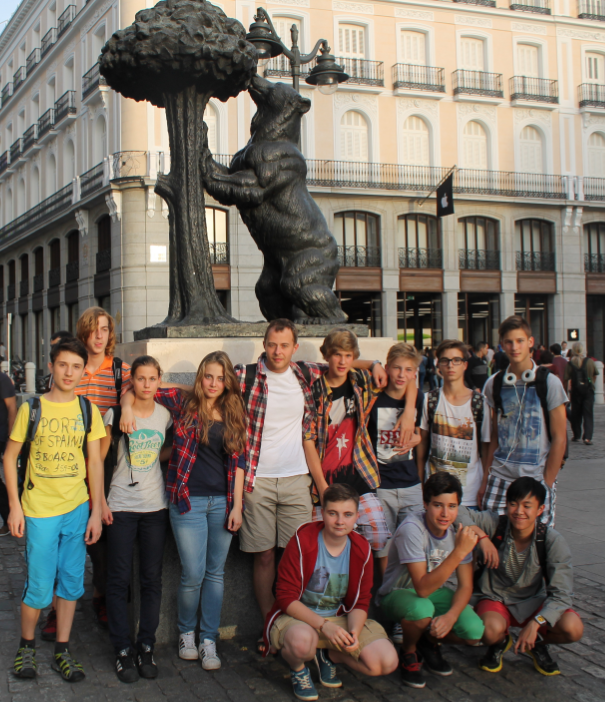 ExkurzeMADRID 2014
Exkurze:
ZARAGOZA, MADRID, TOLEDO, BARCELONA …


„Děkujeme za úžasný nápad uspořádat takový výlet. Tolik programu a krásných památek a super zážitků!“.
ExkurzeANDALUSIE9. – 18. 6. 2017
CÓRDOBA
	
SEVILLA

GRANADA

MÁLAGA

GIBRALTAR

Etc.
5) „Je to přece jeden z nejrozšířenějších světových jazyků“
počet rodilých mluvčích se pohybuje okolo 420 miliónů (2.-3. místo)
i mezi ostatními cestovateli potkáte spoustu španělsky mluvících!
„Kde není angličtina, domluvíš se španělsky“
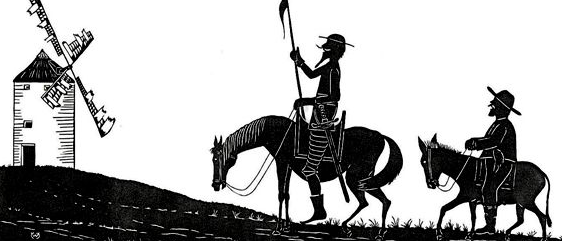 6) Šj jako cesta k úspěchu…
2013		1. místo (kategorie KK SŠ II),  		Martin PEŠEK (3.A)
2014		1. místo (kategorie KK SŠ I),		Martin DUC (2.A)*
			2. místo (kategorie KK SŠ I), 				Barbara MERTLOVÁ (2.A)
2015		1 místo (kategorie KK SŠ I),		Martin DUC (3.A) *
			*3. místo (kategorie SŠ I celostátní kolo konverzační soutěže)

2016		1. místo (kategorie KK SŠ I),		Zdeňka BERKOVCOVÁ (4.E)**
			** 5. místo (kategorie SŠ I celostátní kolo konverzační soutěže)

2017		4. místo (kategorie KK SŠ I), 		Eliška STRABERGEROVÁ (3.B)
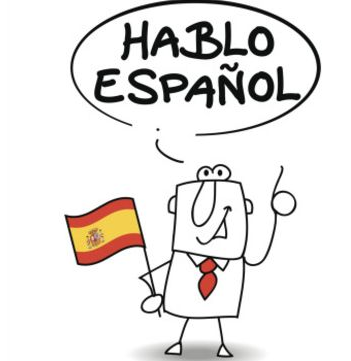 Maturita ze ŠJ: státní / profilová
LZE NA GYMJI?

ANOOOOOOO… A úspěšně!

Ba co víc. Získáním diplomu DELE B1, lze nahradit školní část maturitní zkoušky. 
A to se vyplatí… !
Nabízené doplňkové aktivity
příprava na jazykové certifikáty (DELE)
španělská konverzace (dle zvolených úrovní)
spolupráce s Instituto Cervantes
spolupráce s Ústavem romanistiky Filozofické fakulty JČU
ROTARY YOUTH EXCHANGE - možnost výměnných pobytů do španělsky mluvících zemí
Dny španělské kultury v Českých Budějovicích
Přednášky zahraničních studentů (Mexiko, Kolumbie) apod.
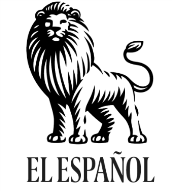 Použité zdroje:
http://www.vivaelespanol.org; (úvodní obrázek)
http://www.mundo.cz/spanelsko/geografie; (vlajka Španělska)
3 http://contexto.udlap.mx/perspectivas-del-espanol-como-lengua-extranjera
https://www.memrise.com/mem/280851/yo-puedo-hablar-espanol-un-poco-i-can-speak-a-li/
http://www.tuparada.com/cards/mucha-suerte/370/26
https://espanolaldia.wordpress.com/tag/letra-n/
http://resultados.as.com/resultados/ficha/equipo/real_madrid/1/
http://www.blaugranas.com/fotos_de_escudo_del_f_c_barcelona-igfa-0-53022-194.htm
http://www.cmc-cvc.com/en/about-us/members/viscofan-canada-inc
https://mgfuguet.wordpress.com
http://www.zicasso.com/luxury-vacation-argentina-tours/family-friendly-tour-buenos-aires-iguazu-falls
https://es.123rf.com/photo_42588890_collage-de-diversos-platos-mexicanos-incluyendo-enchiladas-taquidos-nachos-y-fajitas.html